NAMINIAI GYVŪNAI
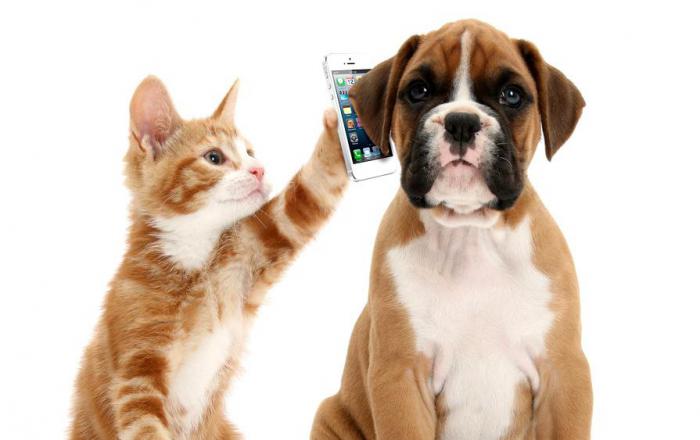 Alytaus šv. Benedikto gimnazija
 mokytoja Jolita Svirinavičienė
Pamokos uždavinys:
Naudodamiesi pateikta medžiaga, įsimins ir teisingai vartos 5 – 7 naminių gyvūnų pavadinimus.






 
Darbas porose ir grupėse, žaidimas, vaidybinės situacijos.
Mokymo būdai ir priemonės:
ŠUO
KATĖ
GAIDYS
VIŠTA
VIŠČIUKAI
VIŠTA GAIDYS VIŠČIUKAI
KALAKUTAS
ANTIS
ŽĄSIS
OŽKA
I
KARVĖ
ARKLYS
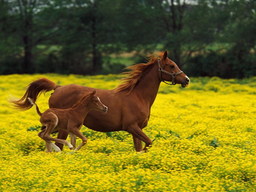 AVIS
KIAULĖ
Pakartokime!
(1137) Namu gyvunai lietuviskai – YouTube
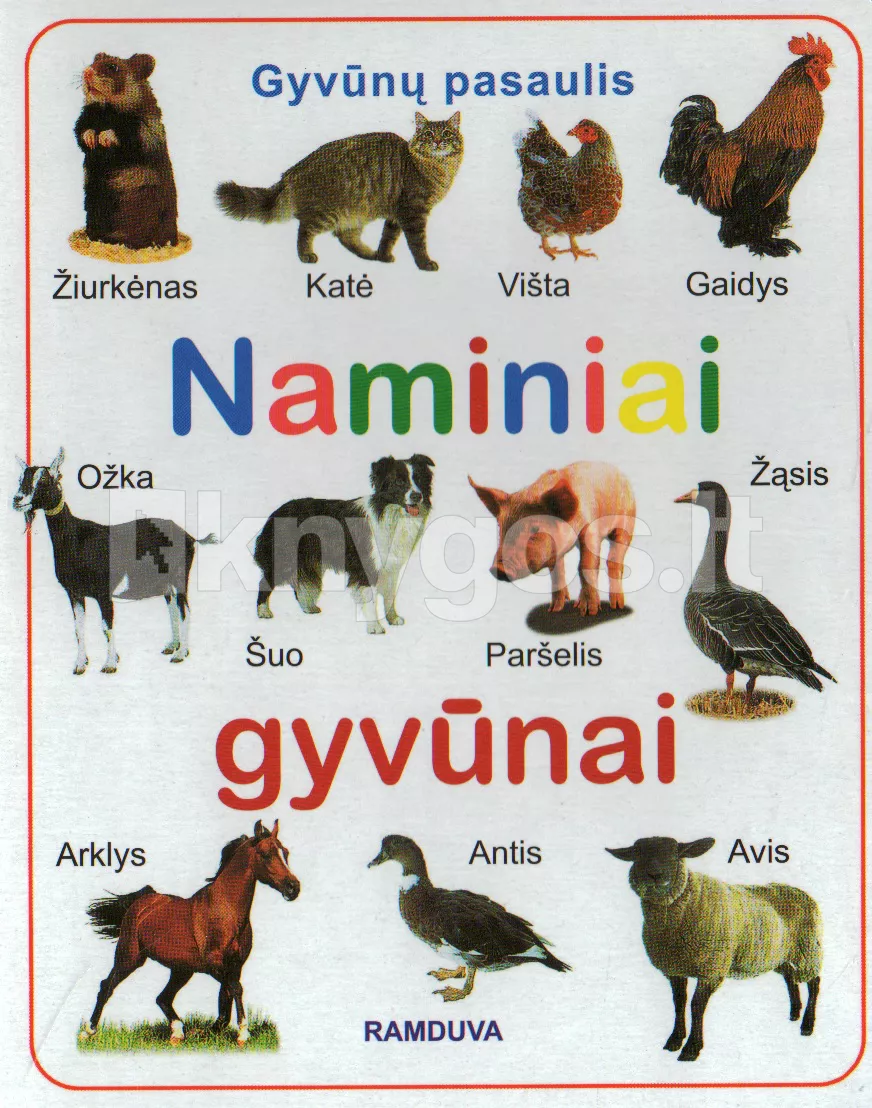 TRIUŠIS         TRIUŠIAI
ASILAS
ŽAIDIMAS,,Naminiai gyvūnai”
Mokinys traukia gyvūno kortelę ir ištaria jo pavadinimą. Kiti mokiniai pakartoja.
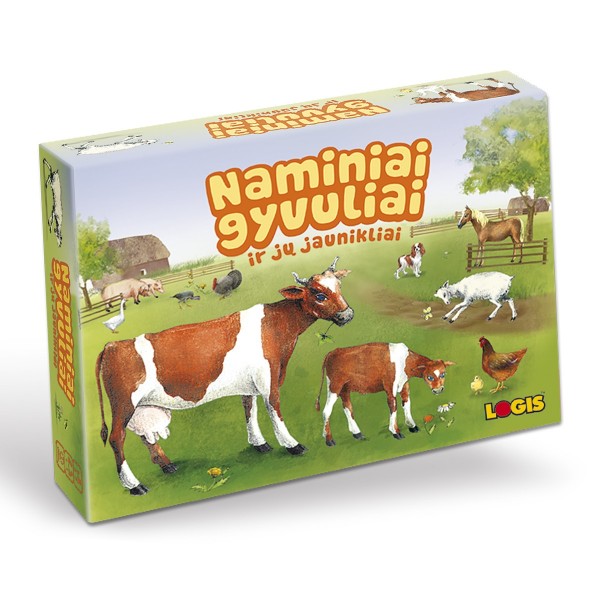 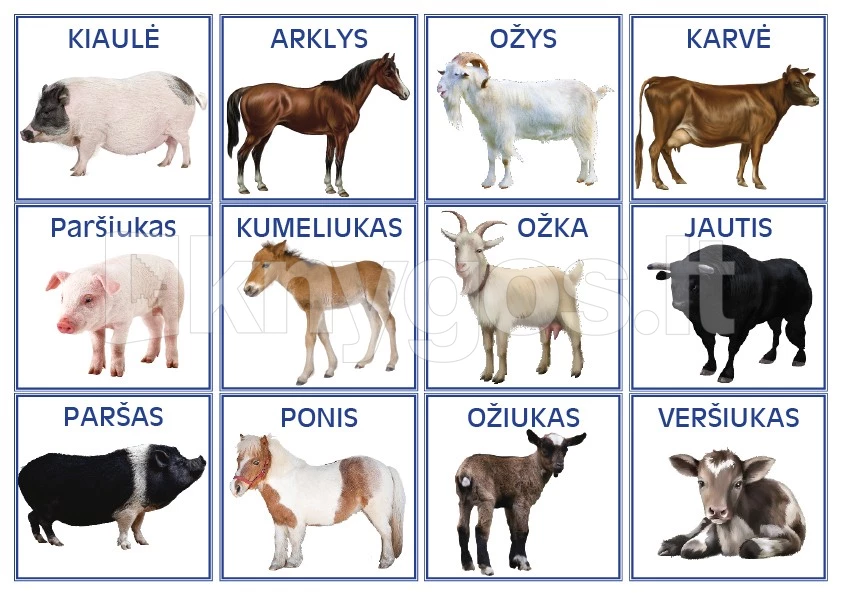 Dainelė ,, Aš turėjau gaidį“
Išklausę dainelės pasako, kokie gyvūnai buvo paminėti. Pamėgdžioja jų balsus.






(1137) Aš turėjau gaidį | "Tilidūda" lietuviškos dainelės vaikams - YouTube
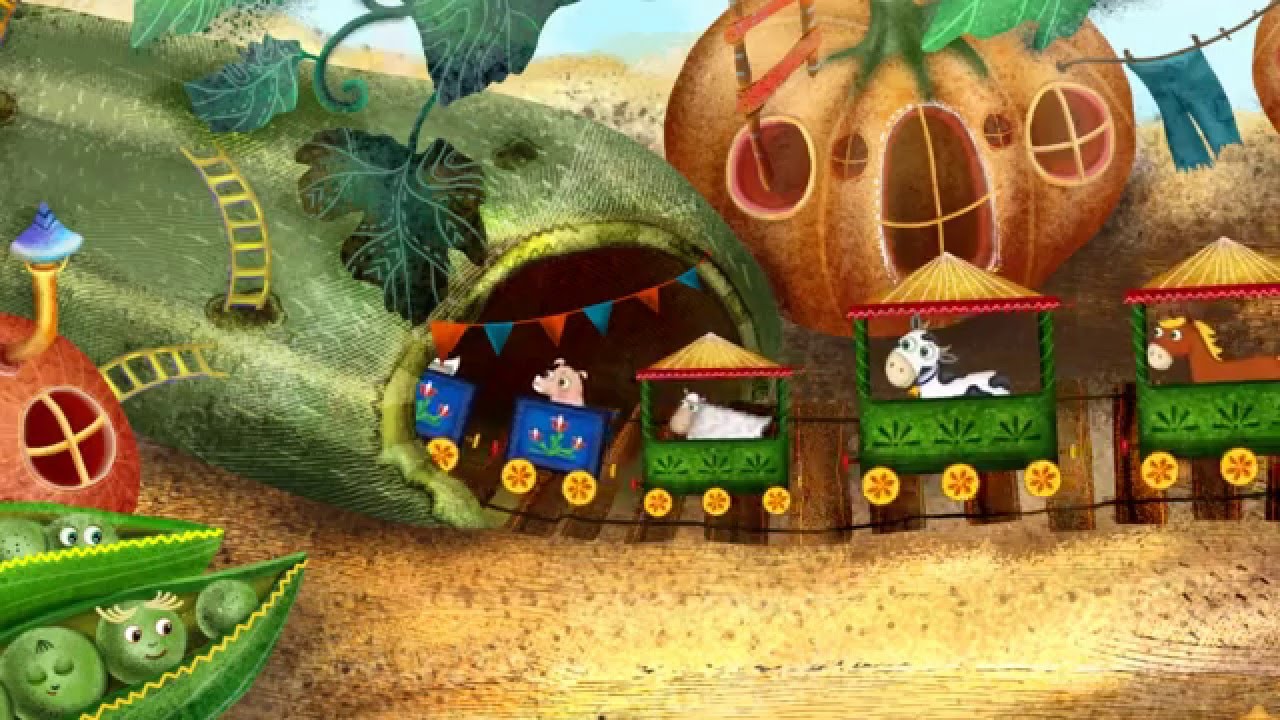 Kaip man sekėsi?
Classroomscreen
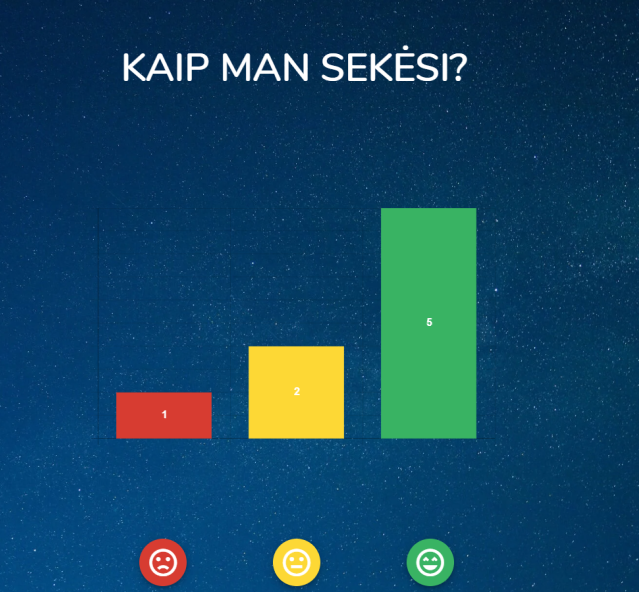 Pasitikrinkime!
Mokiniai traukia 5 - 7 naminių gyvūnų korteles ir įvardija jų pavadinimus.
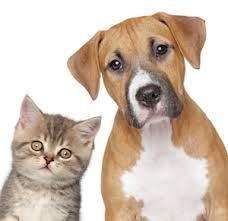 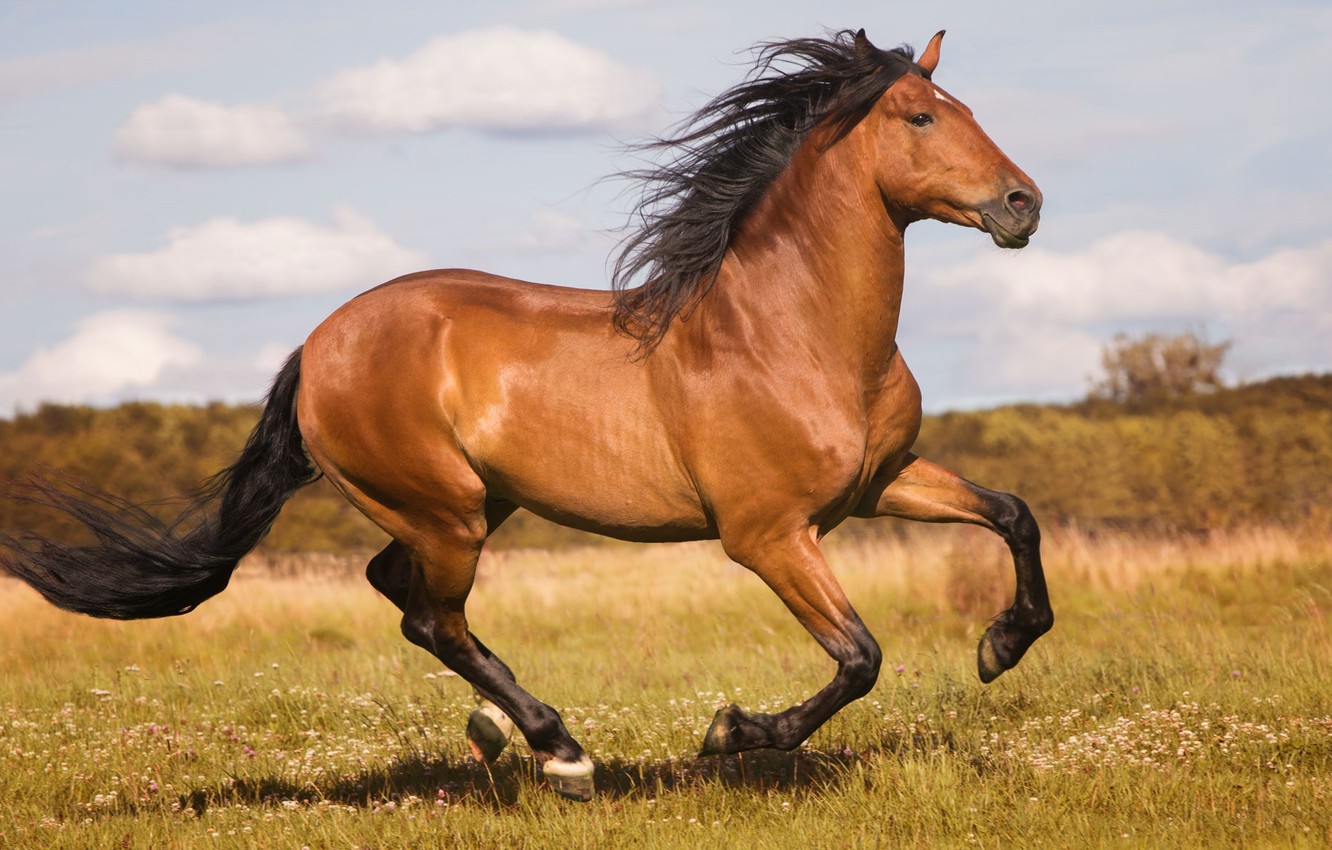 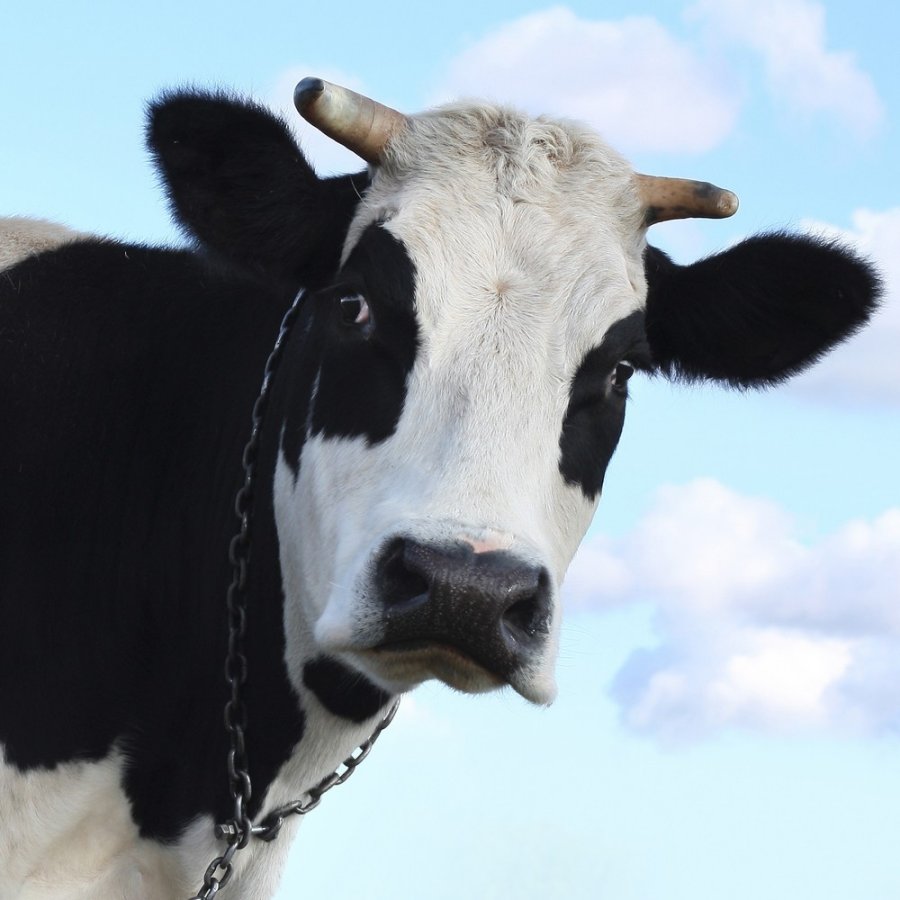 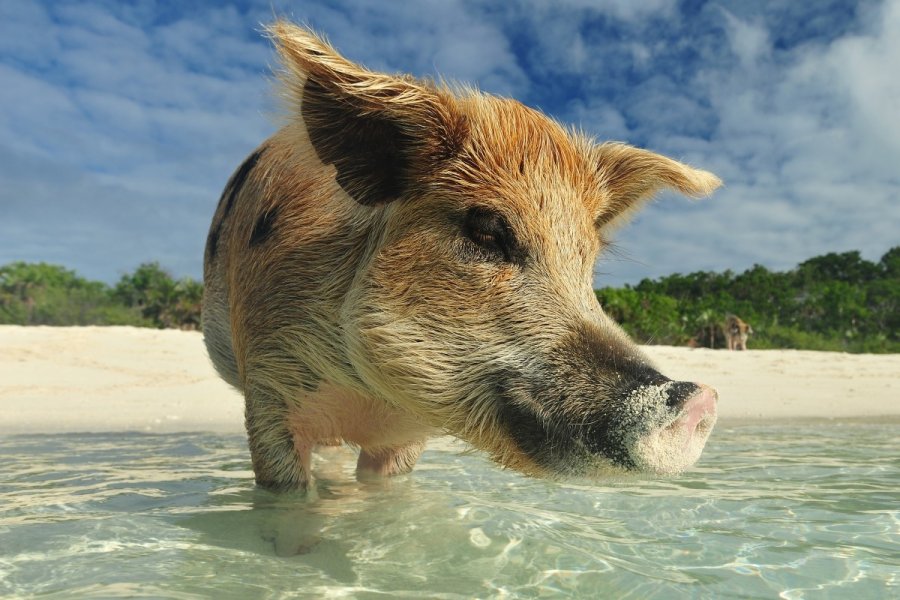 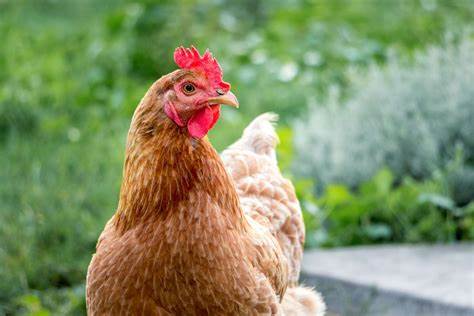